Hooi en rouwtaken
Leonie Derksen
Wat is rouwBeelden over rouwRouwtakenChronische rouw/levend verlies
Het geheel aan gedachten, gevoelens en gedragingen dat volgt op het verlies van een dierbaar iemand met wie een betekenisvolle relatie bestond of na het verlies van iets waaraan betekenis werd gehecht.

Of van verlies dat nog komen gaat.
Wat is rouw?
Wat zei men tegen U?
Tijd heelt alle wonden
Het komt goed
Laat het los
Ben je er nu nog niet overheen?
Je laat je gevoelens te weinig zien
Je laat je teveel beheersen door je verdriet
Je zult er sterker uit komen
Geef het een plekje
Beelden over rouw
Uniform
Loslaten van de band is essentieel 
Nadruk ligt op het eindpunt
Focus ligt op de oude worden
Binnen een bepaald tijdsbestek
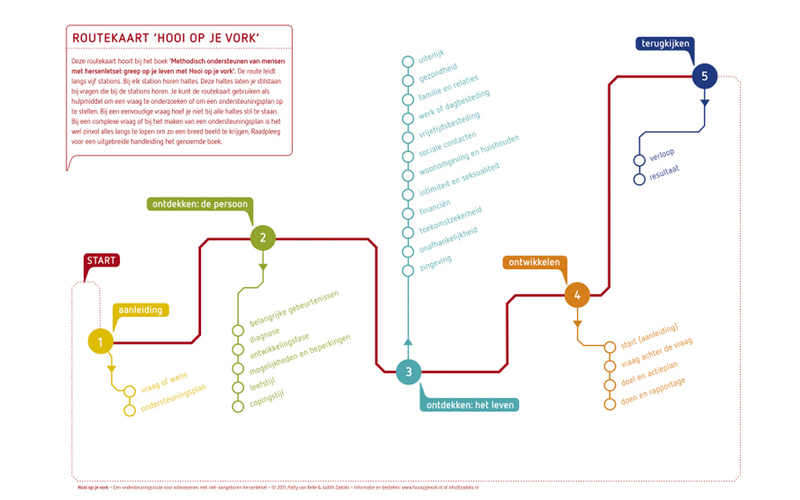 [Speaker Notes: Dit is de route kaart, die we allemaal wel kennen. En dit is een goed onderlegger voor de rouwtaken]
Rouwtaken
Erkennen van het verlies
Omgaan met een chaos van gevoelens
Verkennen van het leven met het gemis
De draad van het leven weer oppakken
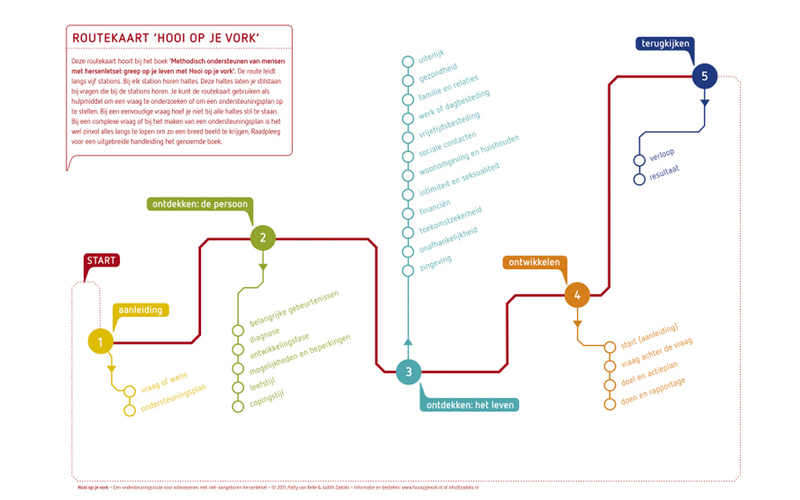 Erkennen van het verlies
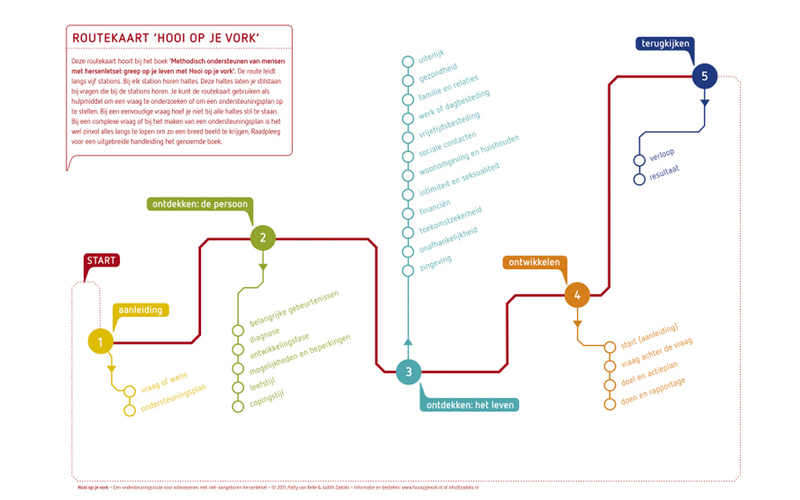 Wat is er verloren gegaan?
Erkennen van verlies bij NAH
Het is diffuus. Het exacte beginpunt is moeilijk te definiëren
Het verlies is niet als onomkeerbaar te zien.
Nieuwe situaties geven opnieuw verlies.
Anticiperend verlies; dat wat nog komen gaat.
Is chronisch verlies dat intenser kan worden en toenemen.
Levend verlies, chronisch verlies
Men ervaart de (nieuwe) beperkingen elke dag
Voor de omgeving wordt het gewoon, voor de getroffenen niet.
Onzichtbaar verlies

Erkenning van de omgeving ontbreekt
Omgaan met pijn, gevoelens en gedachten
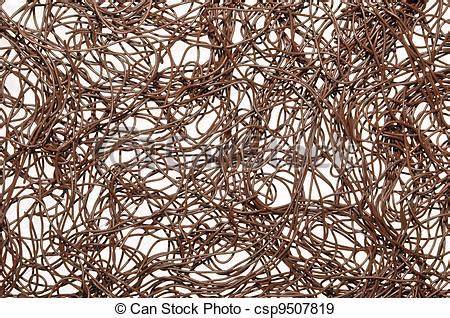 Het is beter om er niet meer aan te denken of over te praten
48% van ouders met overleden kinderen veranderde in het jaar na het sterven van hun kind van huisarts omdat de arts in de consulten daarna niet over het overlijden van het kind had gesproken.

Ook in de meest moeilijke momenten van het leven zijn er herinneringen aan waardevolle ervaringen.
Verkennen van het leven met het gemisDe draad van het leven weer oppakken
Falen ??
Verkennen en de draad weer oppakken

Duaal proces. Slingeren tussen herstel en verlies.
De draad van het leven weer oppakken
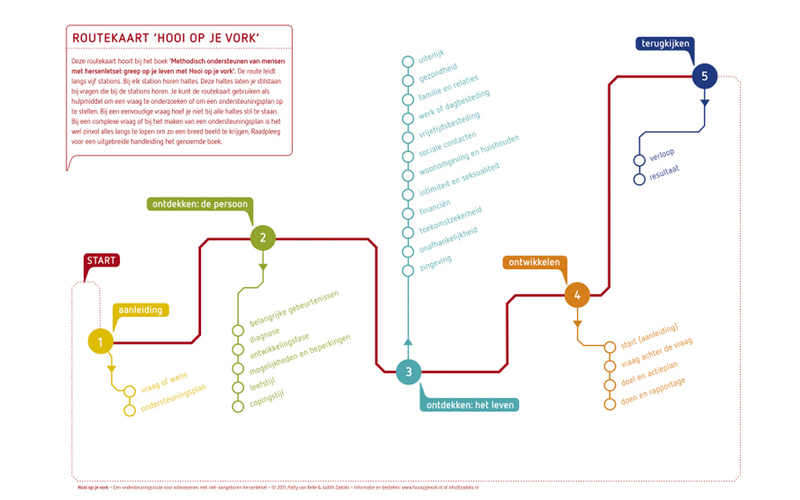 Erkennen en benoemen van verlies en bepalen wat niet verloren is.
Erkennen dat er geen perfecte oplossing is.
Niet vragen naar opbrengst van verlies, wel oppakken als het genoemd wordt.
Educatie over rouw en levend/chronisch verlies.
Luisteren!
 Vragen naar gevoelens en gedachtes. Verleden, heden, toekomst.
Impact van ervaringen erkennen. 
En……..
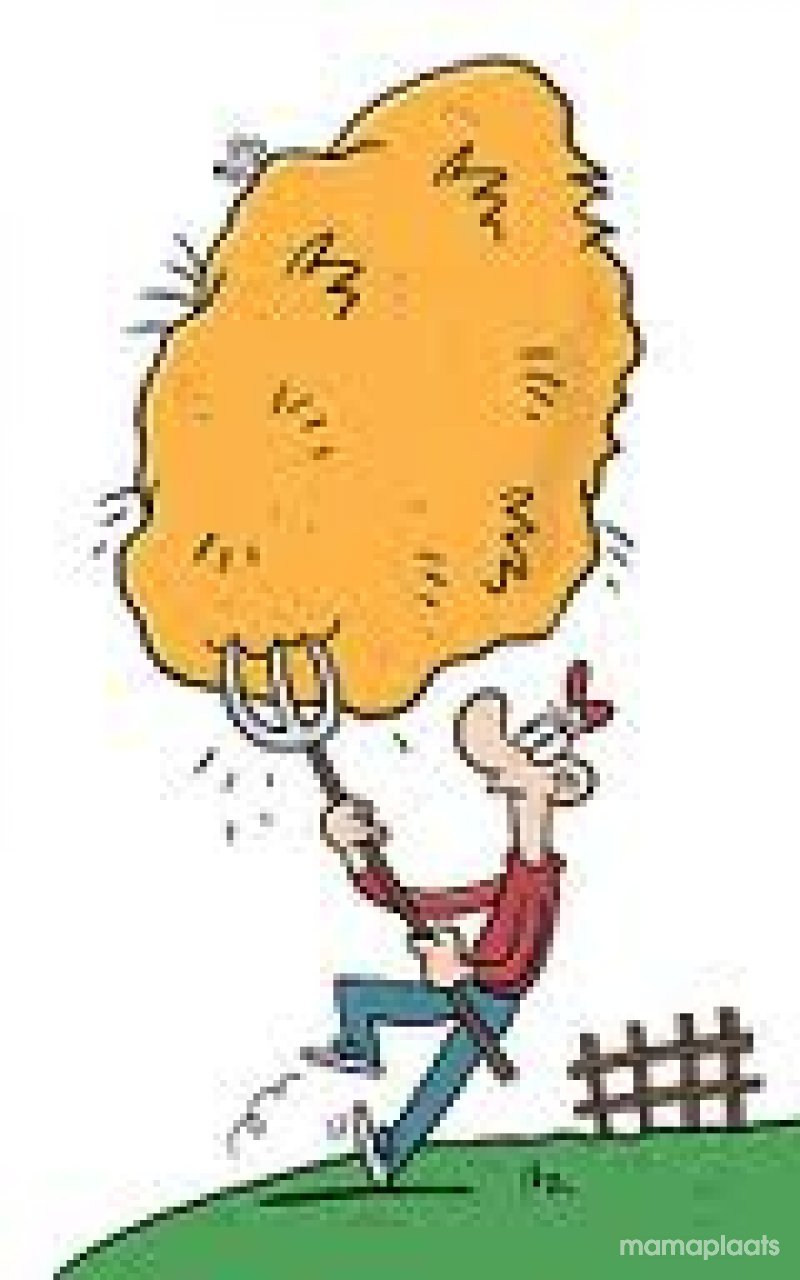 Begin!